Opiskelijoiden fyysisen ympäristön (kodin) hyödyntäminen virtuaaliluokan tunneilla
Kirjoittaja: Aino Korhonen
2019
Kuvauksen rakenne
Tekijänoikeudet
Opettajana virtuaaliluokassa -hankkeessa kehitetty materiaali, joka on tarkoitettu tueksi virtuaalista luokkaopetusta opettaville opettajille ja kouluttajille.
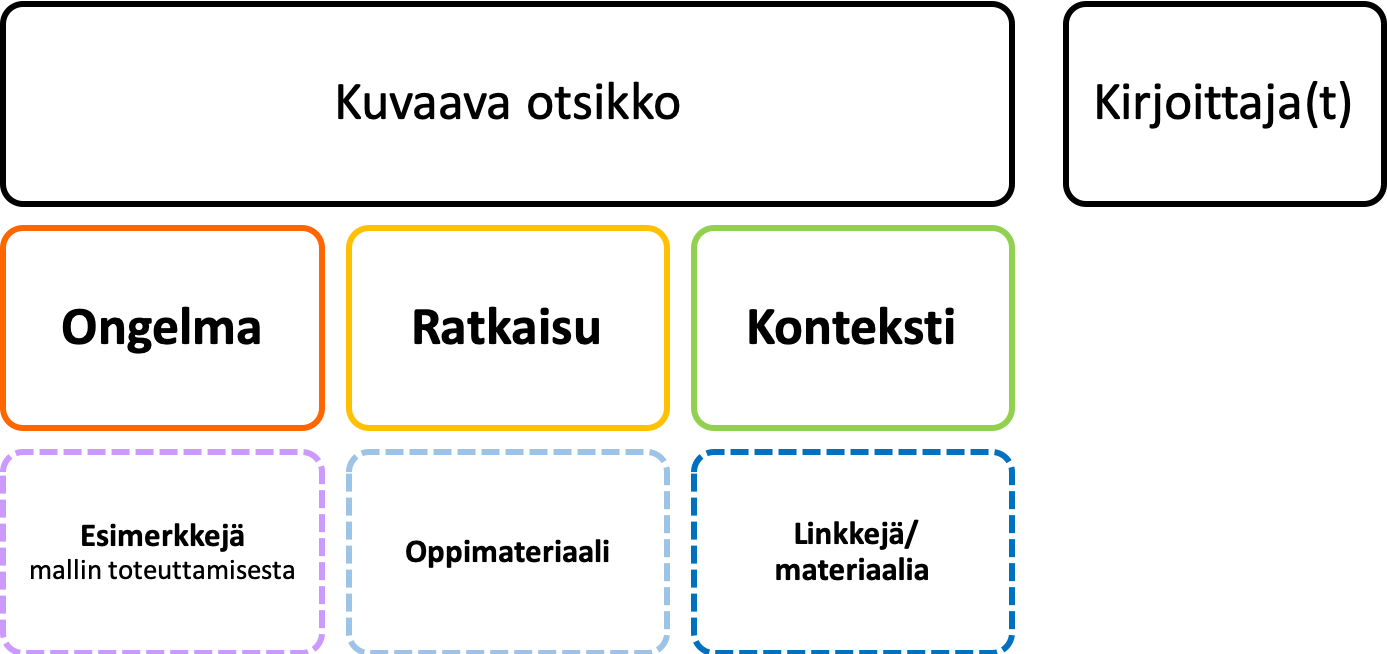 Näitä materiaaleja saa käyttää, jakaa, muokata ja kääntää, myös kaupallisesti. 
Ehtona on, tämä materiaali mainitaan asianmukaisesti seuraavalla tavalla: 
Kirjoittajien nimet
Otsikko
Lisää tietoa CC BY 4.0 -lisenssistä: http://creativecommons.fi/lisenssit  
Tekijänoikeus säilyy aina kirjoittajilla.
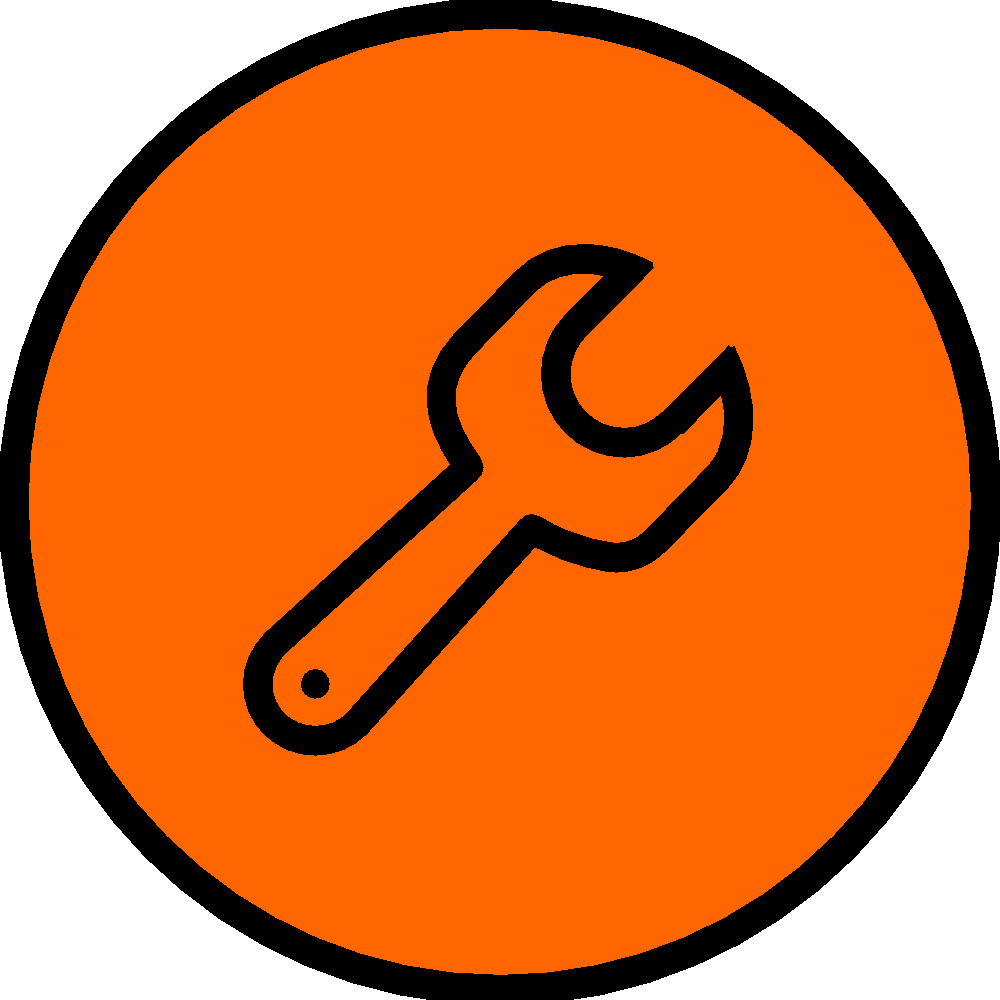 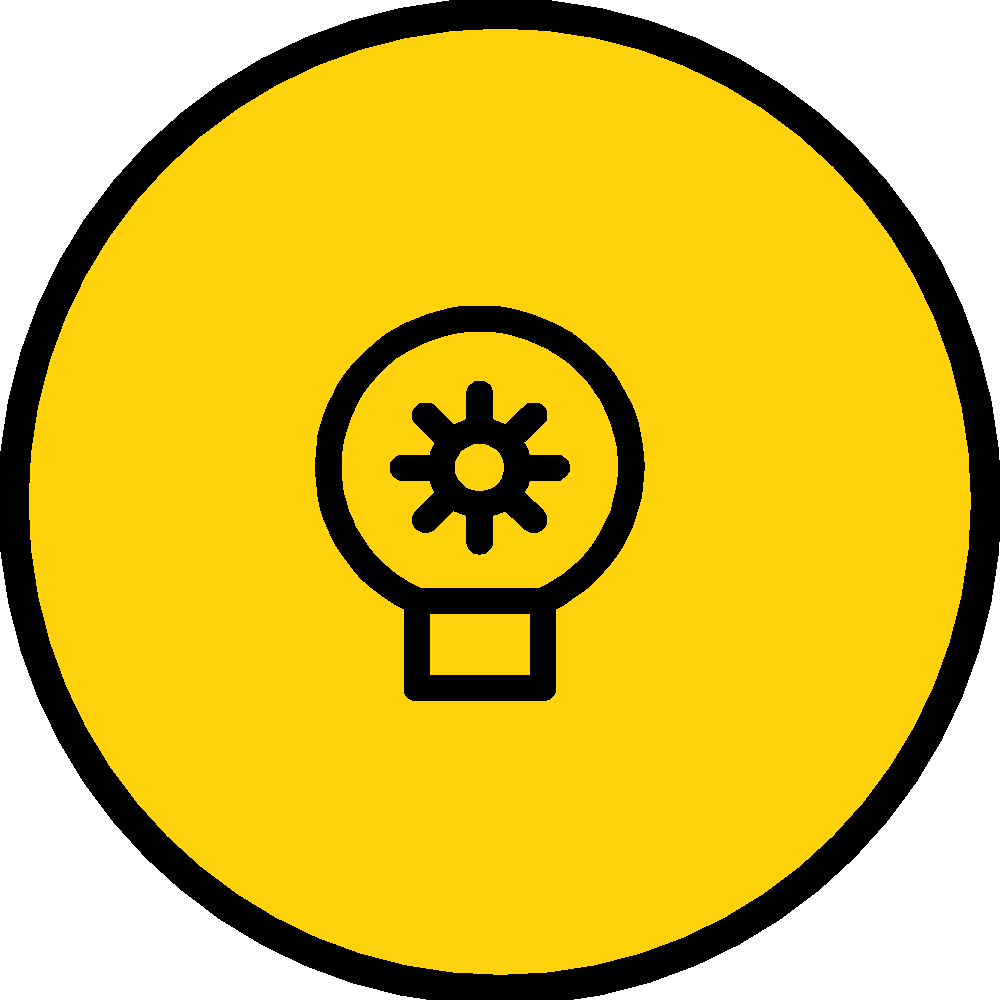 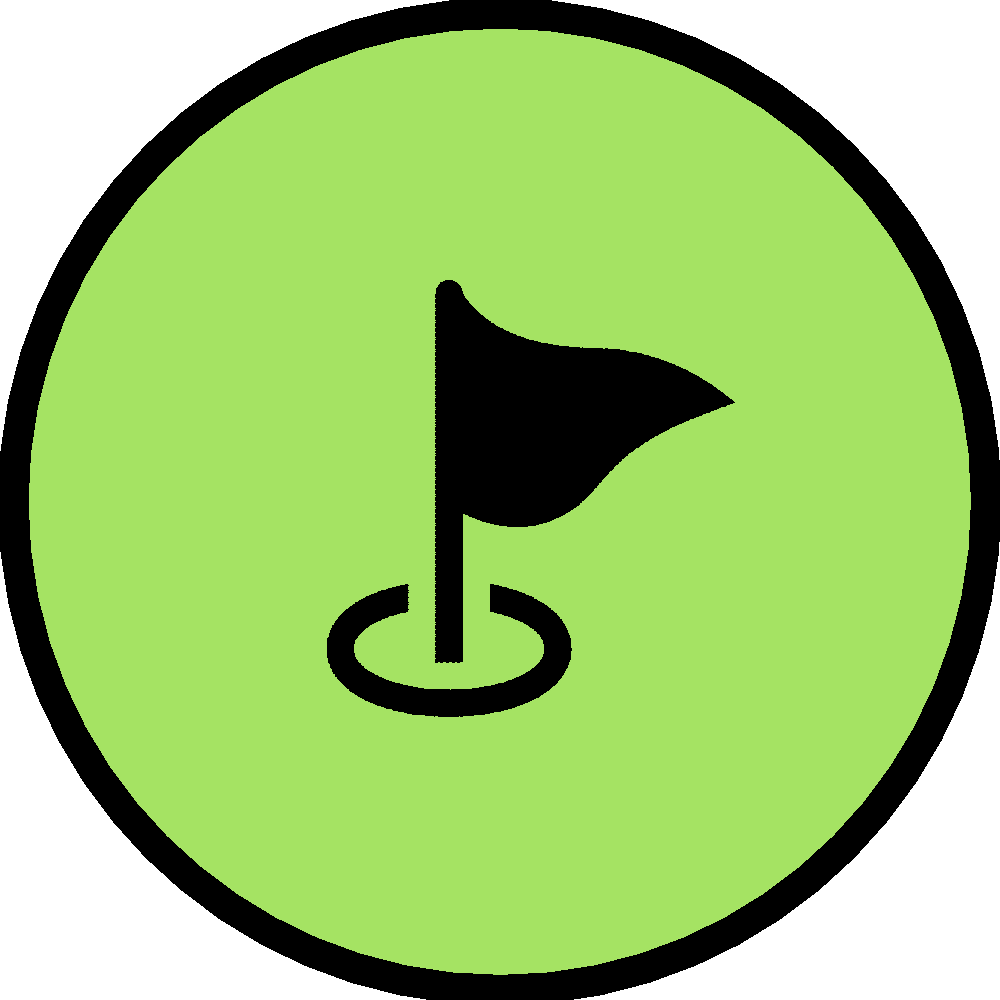 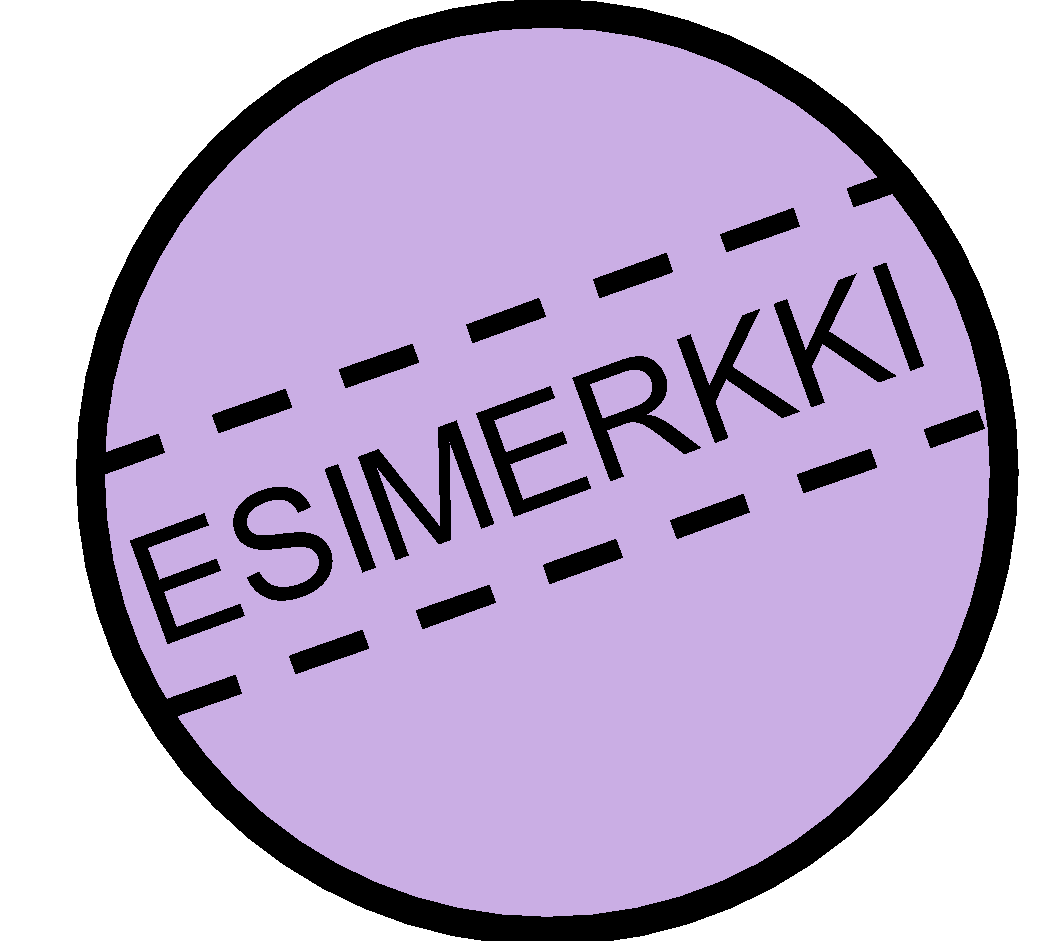 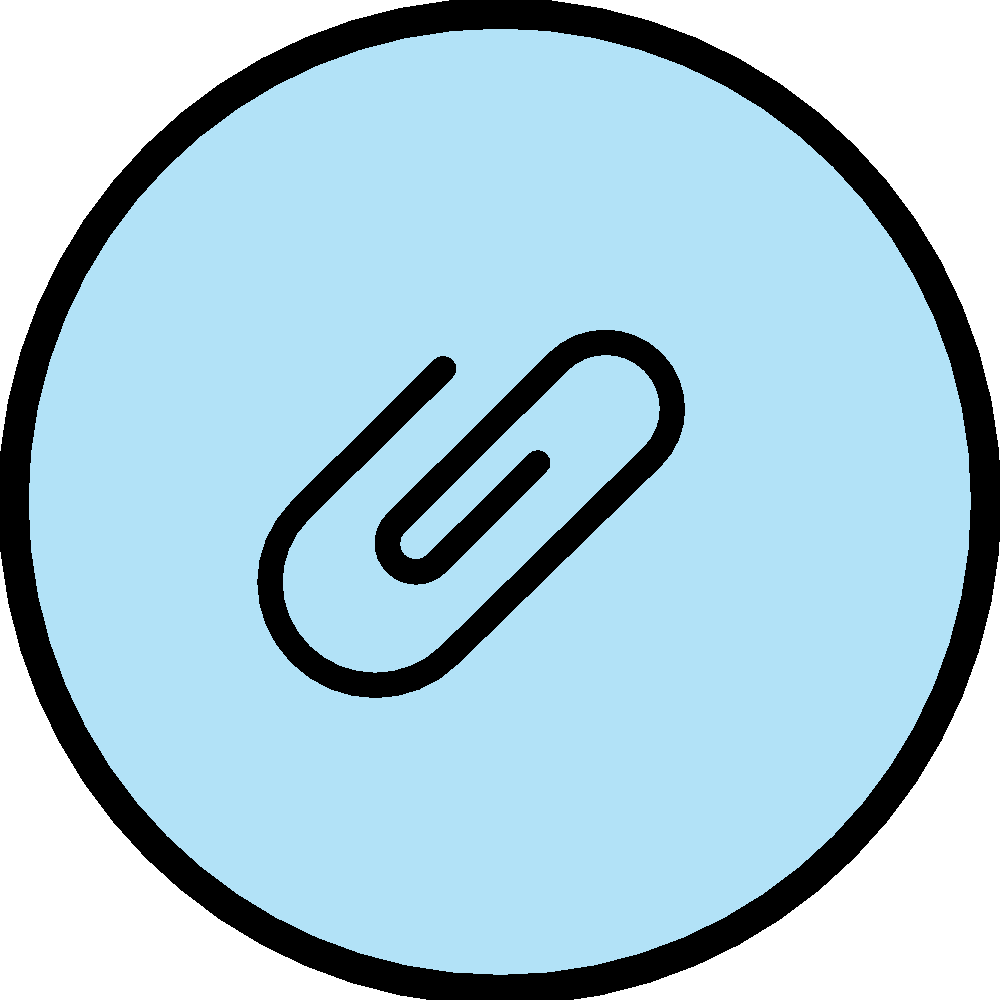 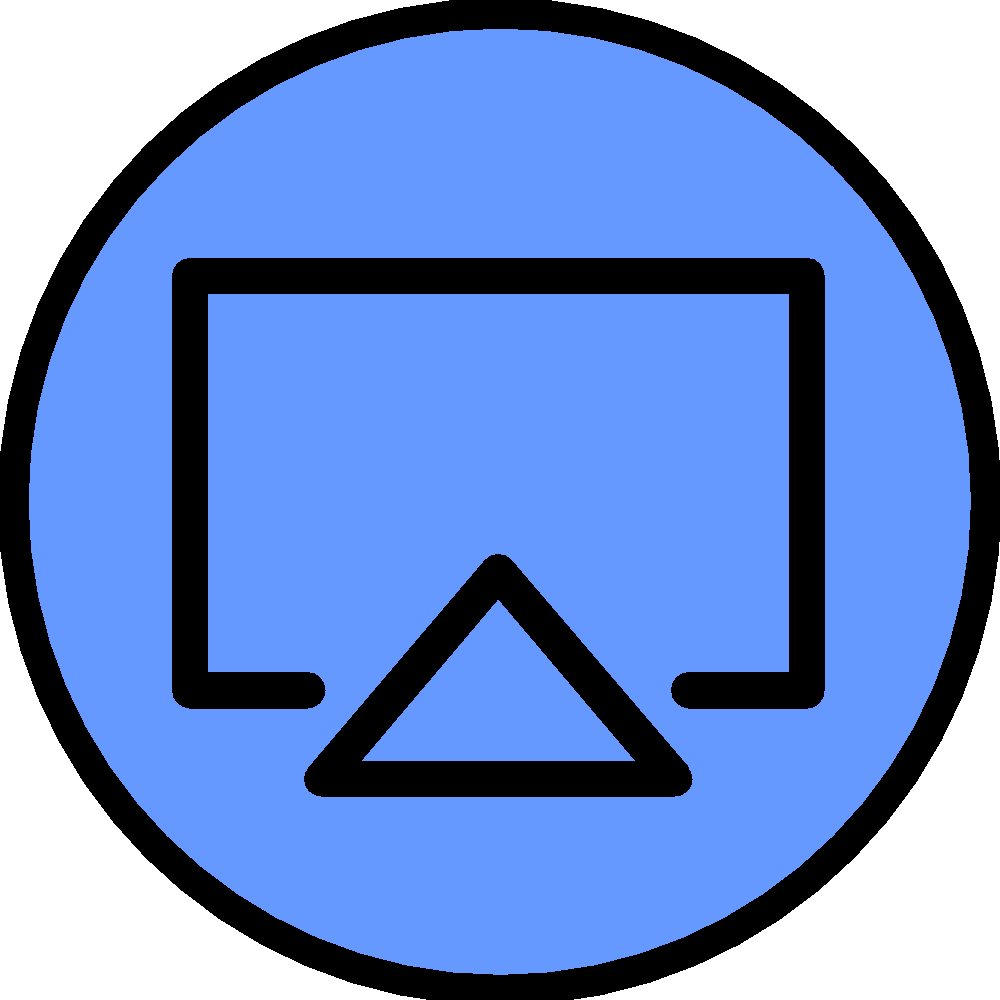 Ongelma
Virtuaaliopetuksessa opiskelijat eivät ole samassa tilassa kuin opettaja/ohjaaja ja siksi tiloista ei löydy samoja elementtejä (esineitä tai henkilöitä) kuin opettajan fyysisestä tilasta. Miten opettaja voi laatia oppimistehtäviä, joissa hyödynnetään opiskelijan fyysistä ympäristöä, joka usein on hänen kotinsa ja sen lähiympäristö?
Ratkaisu
Koti ja siellä asuvat ihmiset (ja esim. lemmikkieläimet) sopivat -  luvan kanssa - kohteiksi monenlaiselle mittaukselle, haastattelulle ja arvioinnille sekä pienille tutkimuksille.  
Kun virtuaaliopetuksessa hyödynnetään myös kotia oppimisympäristönä, opettajalta edellytetään hyvää opiskelijaryhmän tuntemusta. Oppimistehtävät tulee suunnitella niin, etteivät ne jaa opiskelijoita esim. sosio-ekonomisen aseman perusteella eriarvoisiin asemiin.
Konteksti
Useat oppiaineet ja kaikki koulutusasteet.
Esimerkki mallin toteuttamisesta kestävän kehityksen teemasta
Kestävä kehitys ja vaatteet: Opiskelijat ohjataan ottamaan kuvia omista vaatteistaan (tai luvalla lähipiirin henkilöiden vaatteista), myös niiden alkuperästä kertovista tuoteselosteista. He selvittävät myös vaatteiden ikää ja kestävyyttä ja eettisyyttä esim. verkosta löytyvien lähteiden avulla. Pohtia voi esim. löytyykö valmistajasta uutisia eettisistä väärinkäytöksistä, onko valmistuksessa käytetty esim. kierrätysmateriaaleja? Opiskelijat voivat myös haastatella vanhempaansa / huoltajaansa / isovanhempaansa / muuta tuttua seniori-ikäistä ja ottaa selvää, miten heidän vaatteiden ostokäyttäytymisensä on muuttunut nuoresta nykyaikaan. Kuvia voidaan (luvan kanssa) ottaa myös kodin vanhoista valokuva-albumeista, keskittyen vaatetukseen. Erityisesti pohditaan, mitkä asiat ovat muuttuneet ja miksi, esimerkiksi mitä muutos kertoo yhteiskunnastamme. Opiskelijat voivat myös hakea tietoa kertakäyttökulttuurista ja sen seurauksista. Verkosta löytyy myös hyviä lähteitä kierrätyksestä ja kestävästä kehityksestä.
Linkkejä ja lisämateriaalia
Kilpailu- ja kuluttajaviraston tehtäväpankki opetukseen: https://www.kkv.fi/opettajalle_vanha/kotitehtavapankki/
Blogikirjoitus Älykoti oppimisympäristönä: https://kukakasvattaaketa.fi/2019/01/24/alykoti-oppimisymparistona/
HSY:n vaatteiden ja tekstiilien kierrätysohjeita: https://www.hsy.fi/fi/asukkaalle/lajittelujakierratys/lajitteluohjeet/vaatteettekstiilit/Sivut/default.aspx
Marttojen vinkkejä: https://www.martat.fi/marttakoulu/kodinhoito/lajittelu-ja-kierratys/tekstiilijatteen-kierratys/
UFF vaatekierrätys: http://uff.fi/vaatekierratys/